Профилактика рака и депрессий

Казалось бы, что общего у  онкологических и психических  болезней? И те, и другие  определяются гормональными и  метаболическими	изменениями.  Именно нормальный обмен веществ  и нормальное течение гормональных
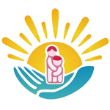 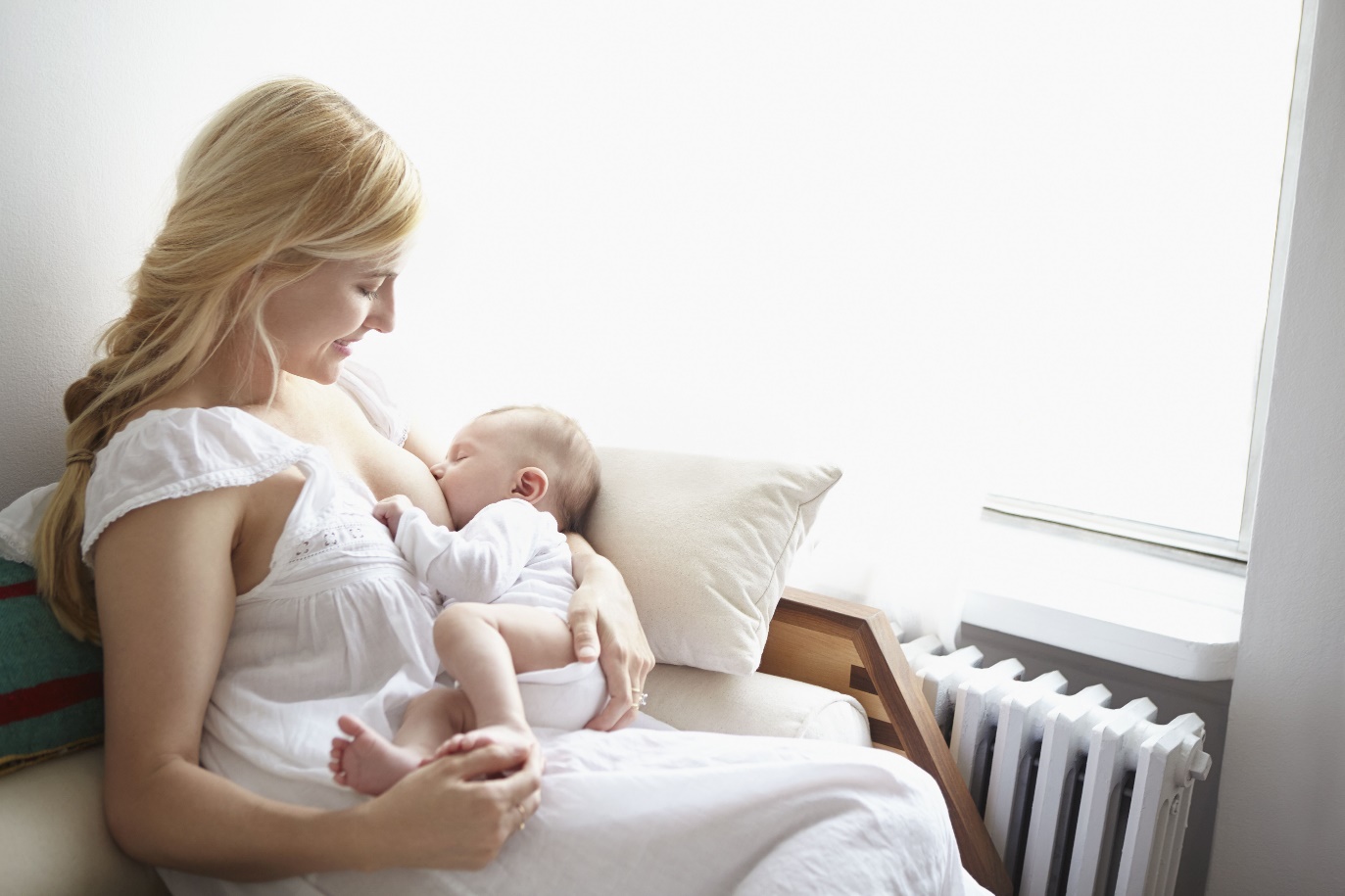 перестроек,
беременности
которым	в		период  и		лактации
подвергается женщина, снижают риск  развития депрессий и разных видов  рака в будущем. Медицинская  статистика утверждает, более  высоким риском столкнуться с  раком молочных желез и половых  органов обладают не рожавшие и не  кормившие грудью женщины.

Профилактика остеопорозов

Заблуждением является мнение о  том, что с молоком из организма  вымывается кальций. Именно  лактация стимулирует всасывание
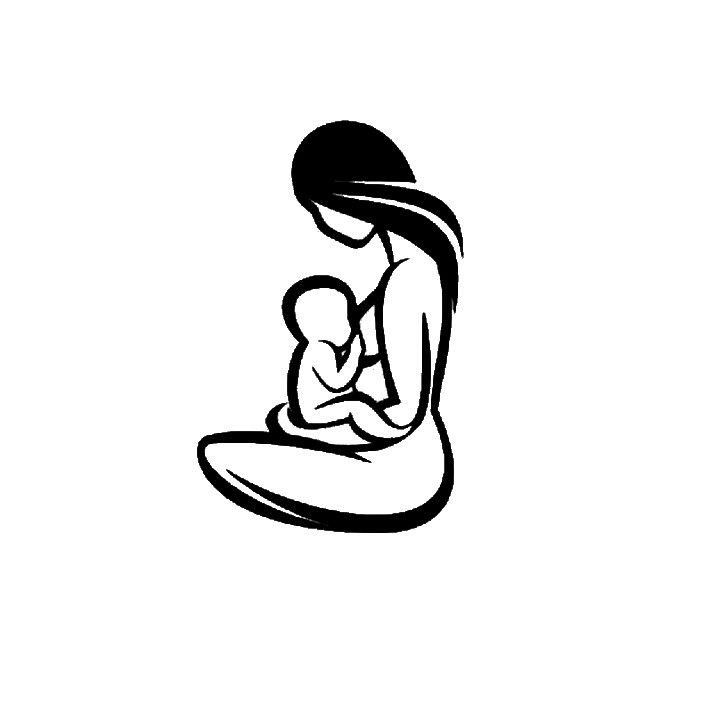 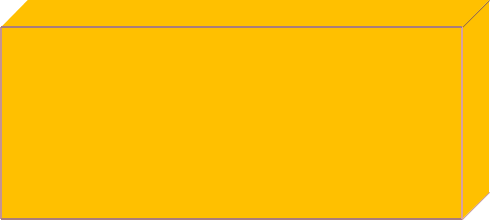 «Мать и младенец составляют неразрывную биологическую и социальную единицу; здоровье и питание одной группы нельзя отделить от здоровья и питания другой ». 	                           ВОЗ
кальция и активной формы витамина
D,	который	помогает	усваивать
кальция.	Последние	исследования
показывают, что после прекращения  кормления грудью плотность костей
возвращается		к	показателям	до  беременности	или становится даже
Мы «За!» грудное вскармливание!
Грудное вскармливание и женское здоровье
выше.	Таким	образом,	лактация
укрепляет	кости  остеопороза.
Интересны
и	снижает	риск
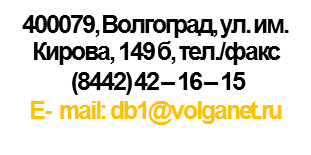 исследования,
показавшие, что женщины, которые
не	кормили	грудью,	более
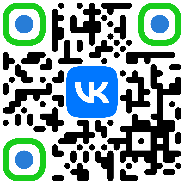 подвержены риску переломов шейки  бедра после менопаузы.
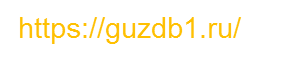 Источник : https://vocmp.oblzdrav.ru/
Если необходимость кормить ребенка грудным молоком для многих мам диктуется стремлением вырастить здорового и крепкого малыша, то о неоценимой пользе кормления для женского организма мало кто задумывается.  Многочисленные медицинские исследования доказали самое позитивное и уникальное влияние на организм женщины как в короткой, так и в длительной перспективе.
        
Профилактика послеродовых кровотечений
       Традиция прикладывать малыша к груди тотчас после родов диктуется не только стремлением установить близость между матерью и ребенком. Секрет в выработке окситоцина. Наряду со стимуляцией выброса молока он сокращает мышцы матки, следовательно, снижается вероятность послеродовых кровотечений и происходит инволюция матки, ее возвращение к состоянию до беременности.

Регуляция уровня холестерина
        Кормление  способствует снижению и нормализации уровня холестерина. Здоровье сердечно-сосудистой системы и хороший метаболизм определяется высоким уровнем «хорошего» холестерина и низким «плохого». У кормящих матерей обычно высокий уровень «хорошего» холестерина. Научные исследования последних лет показывают, что женщины, кормившие в течение своей жизни два года и более, имеют риск ишемической болезни сердца в десять раз ниже, чем не кормившие.
Профилактика лишнего веса
В течение беременности женщины набирают «лишний вес». Это природный механизм  защиты потомства от голодной смерти. В  каких бы чрезвычайных условиях женщина  не оказалась, этого запаса ей хватит, чтобы  сохранить ребенка в первое полугодие его  жизни.Но в процессе кормления этот «запас» тает. Лактация – это активный метаболический процесс, во время которого расходуется до 500 калорий в сутки. А вот не кормящей грудью маме для их сжигания необходимый активный фитнес в течение часа.
           Поддержание   нормальных обменных процессов
           Метаболизм в период беременности претерпевает множество изменений, вплоть до возникновения гестационного диабета. Этим женщинам особенно важно сбросить лишний вес, потому что у них и без того повышен риск развития диабета в будущем, а лишний вес еще больше увеличивает риск диабета в будущем.
 Лактационная аменорея
           Природа мудрым образом организовала женский организм -  пока женщина кормит малыша грудью без прикормов с обязательными ночными кормлениями, у нее не наблюдаются менструации. Таким образом, возникает естественный способ предотвращения новых беременностей. Кроме того, женский организм не лишается железа, утрата которого происходит вместе с менструальными выделениями.
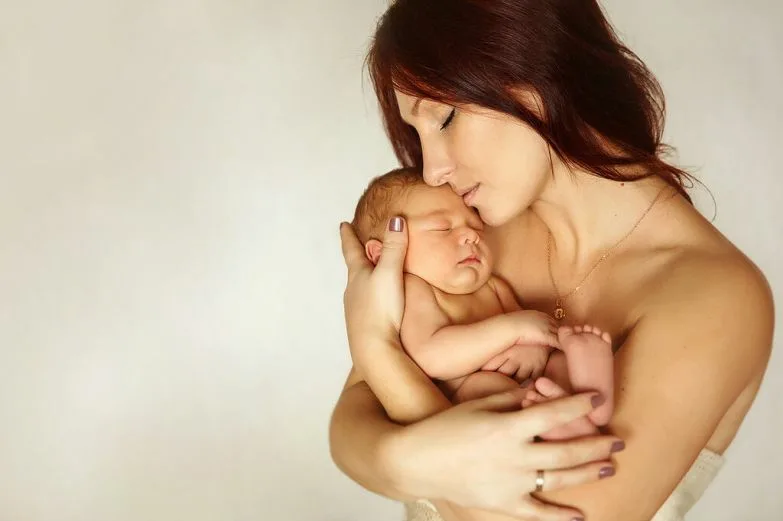 «Восславим Женщину –  Мать, чья любовь не  знает преград, чьей  грудью вскормлен весь  мир. Всё прекрасное в  человеке – от лучей  солнца и от молока  матери, - вот, что  насыщает нас любовью к  жизни».
М. Горький
Источник : https://vocmp.oblzdrav.ru/